Developing Quantitative Skills Using HHMI BioInteractive Resources
Robin Bulleri & Kristine Grayson
Pitt Community College
February 2019

Workshop materials: http://bit.ly/HHMIpitt
Robin Bulleri
AP Biology, Biology, and APES teacher
Carrboro High School, NC
20th year in the classroom
HHMI BioInteractive Ambassador
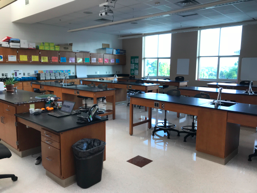 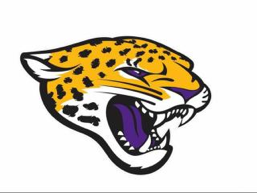 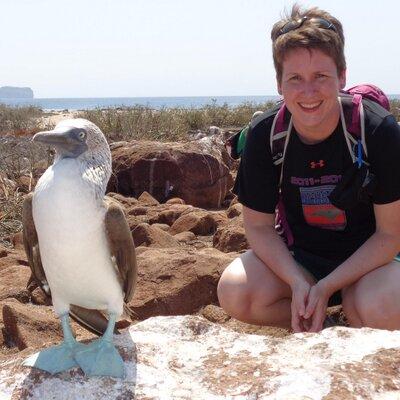 Kristine Grayson
Intro Ecology/Evolution, EcoPhys, Field Ecology
University of Richmond
5th year in the biology classroom
Claim to fame:
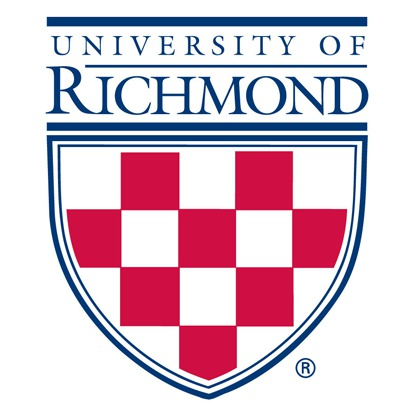 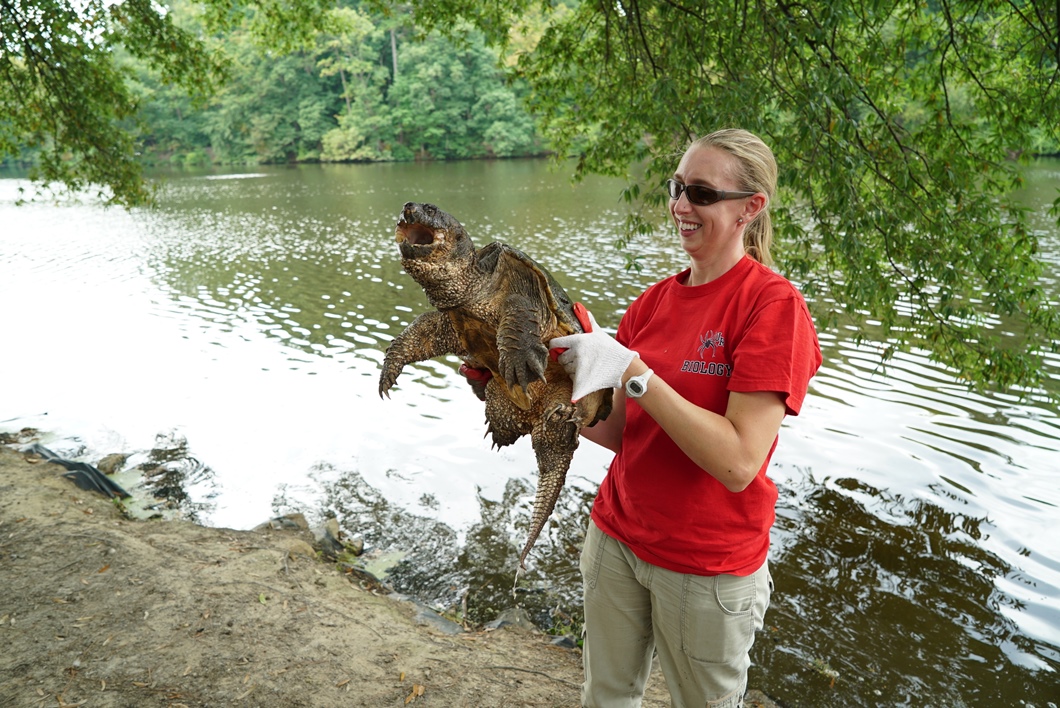 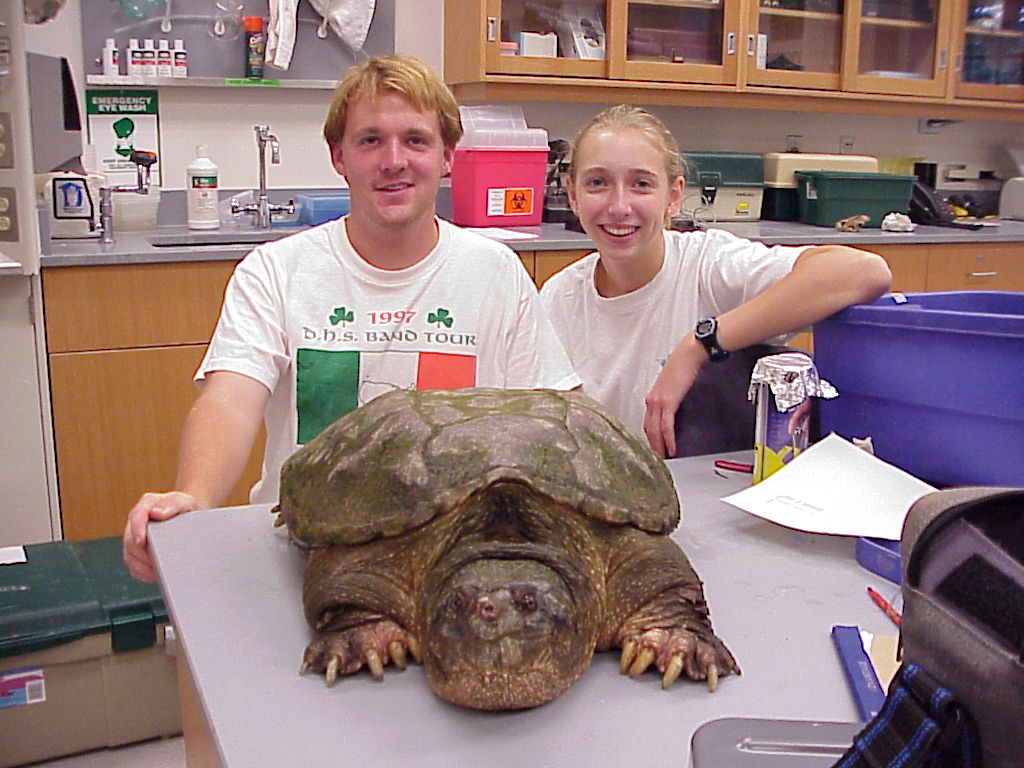 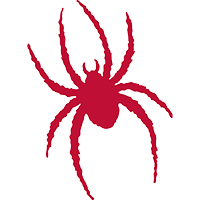 Objectives for Today
Explore resources from HHMI BioInteractive
Complete a Scavenger Hunt activity 
Explore Data Points resources and ways to utilize them in the classroom
Learn about the I2 strategy for graph and visual data analysis and assessment
Have time to lesson plan using “semi-backward” design process
Developing Quantitative Skills in the Biology Classroom
Identify accurate and reliable sources of information
Apply rigorous experimental design and data collection
Construct and test hypotheses and derive predictions 
Evaluate and interpret data
Developing and interpreting graphs
Applying statistical methods to diverse data
Calculate descriptive statistics
Conduct inferential statistical tests
Interpret statistical significance
Mathematical modeling
Ability to apply biological research to address societal problems.
Students need quantitative skills…
Now: inability to transfer and apply skills between math and science courses 

In the near future: standardized tests (SAT’s, AP exams, ACT) now assess quantitative reasoning because of its importance in undergraduate studies

In their careers: “omics” era is quantitative and interdisciplinary; lack of quantitative skills is impeding advances in research
Education reform
Fundamental shifts in science education
Away from rote learning of facts

Towards application of critical thinking and deep understanding	
New standards emphasize

Analyze & interpret data

Mathematical thinking

Arguments based on evidence
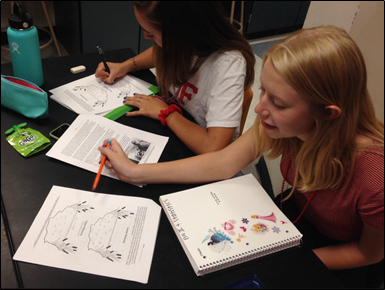 Think about your students….
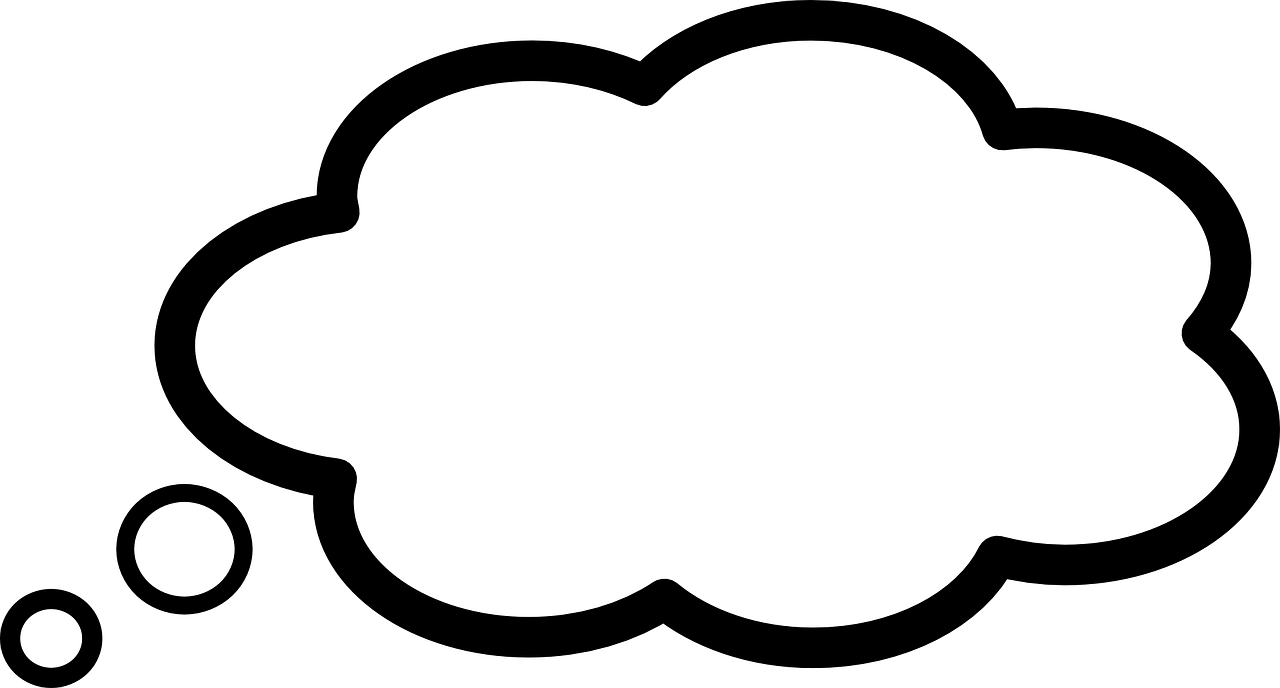 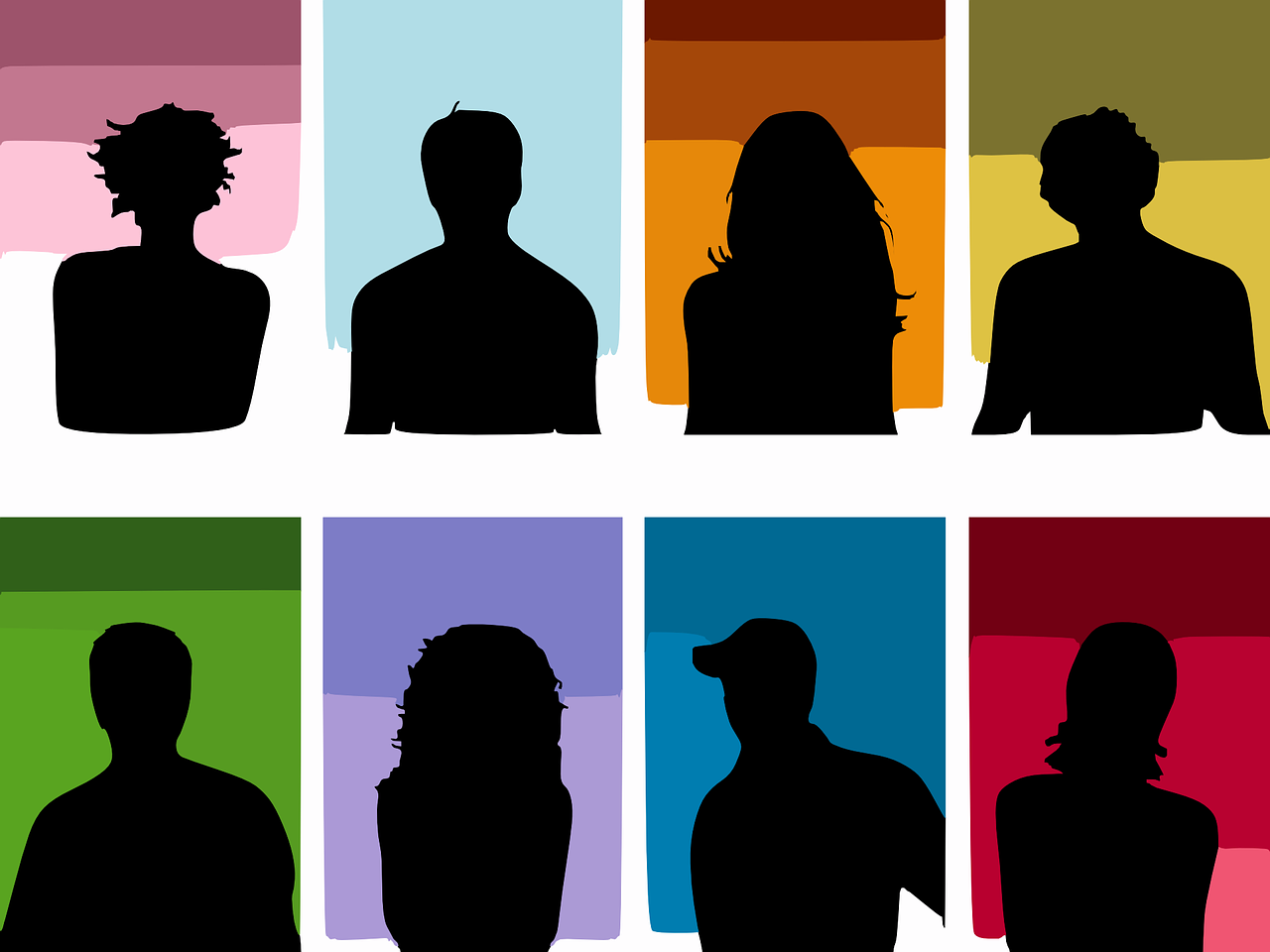 Teaching Science Process and Quantitative Skills
What do your students do well? 

Where do they need improvement? 

What is the biggest barrier?
Topics on BioInteractive
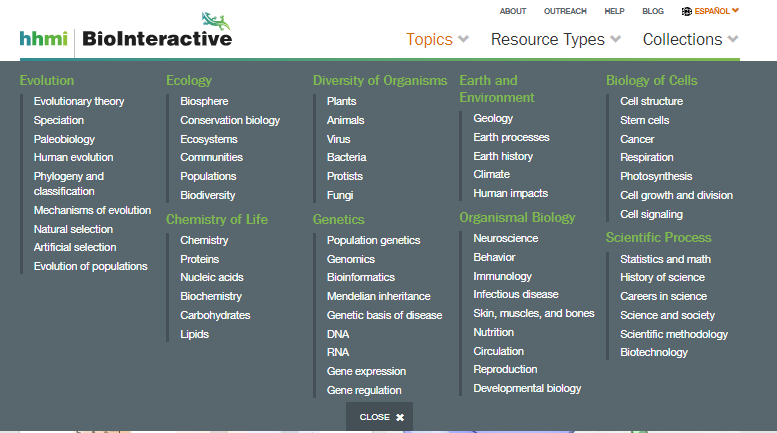 Types of Resources
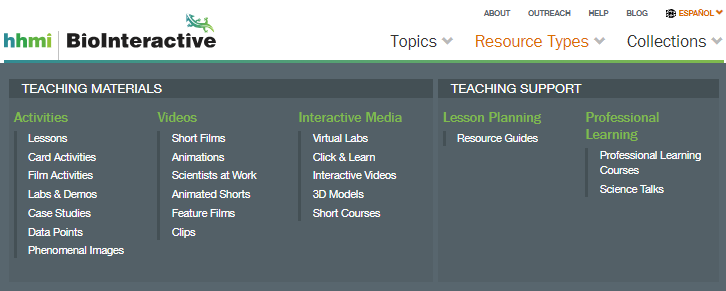 Topic Collections
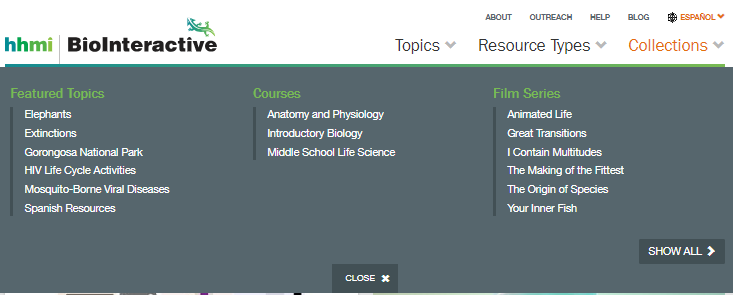 Scientist at Work
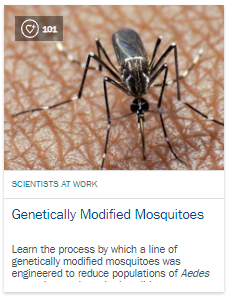 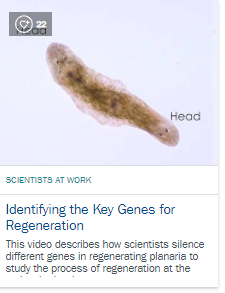 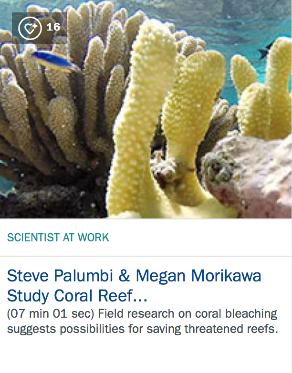 Short Films
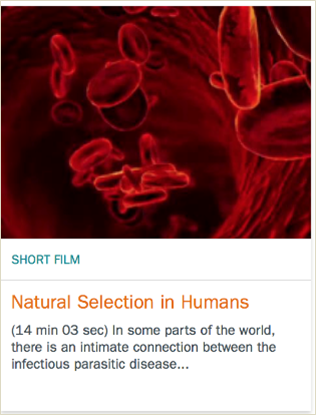 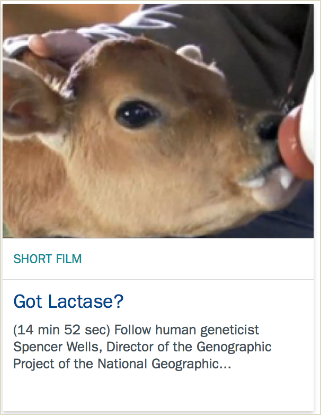 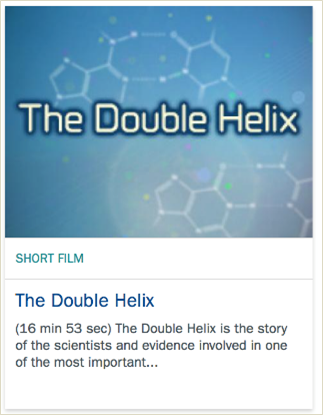 Working with Data and Statistics
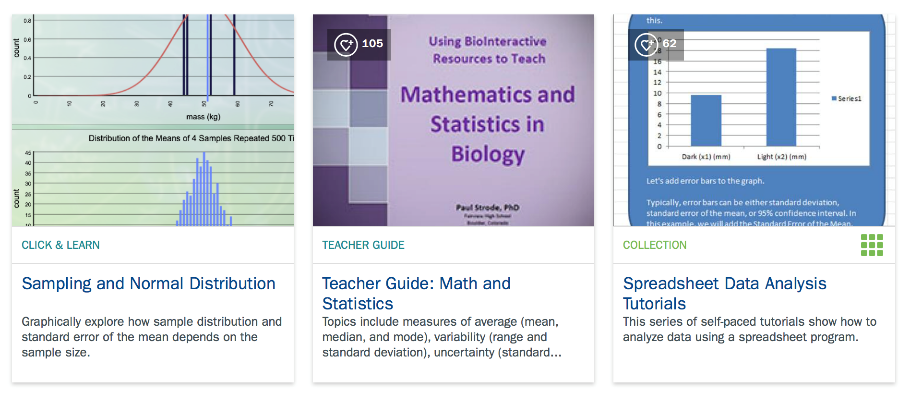 Data Activities
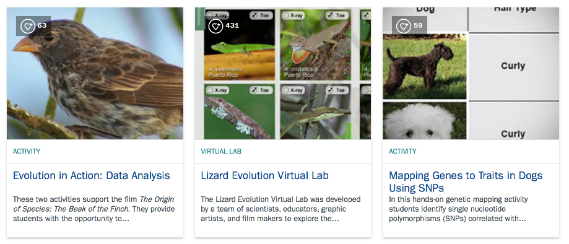 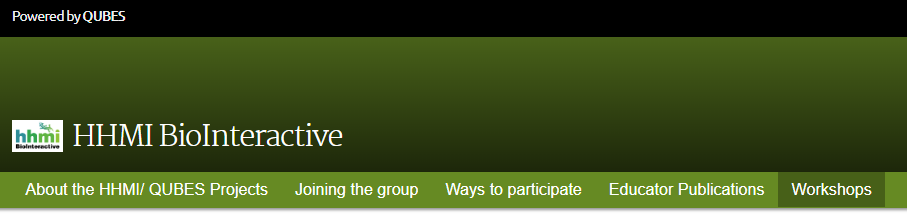 Check out curated links: http://bit.ly/HHMIpitt
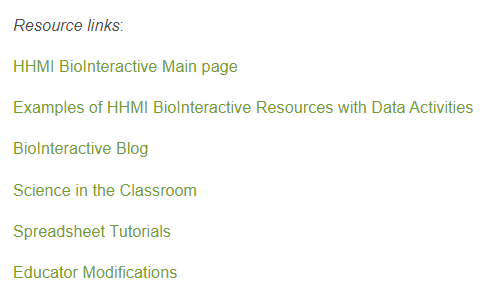 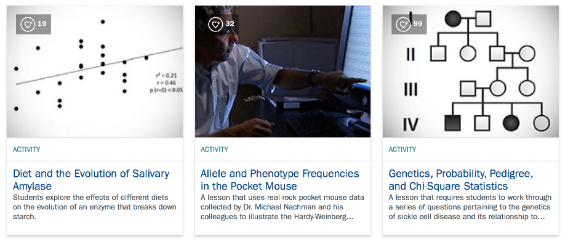 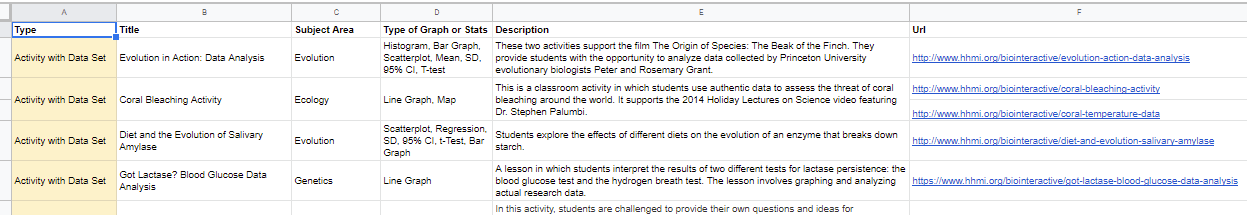 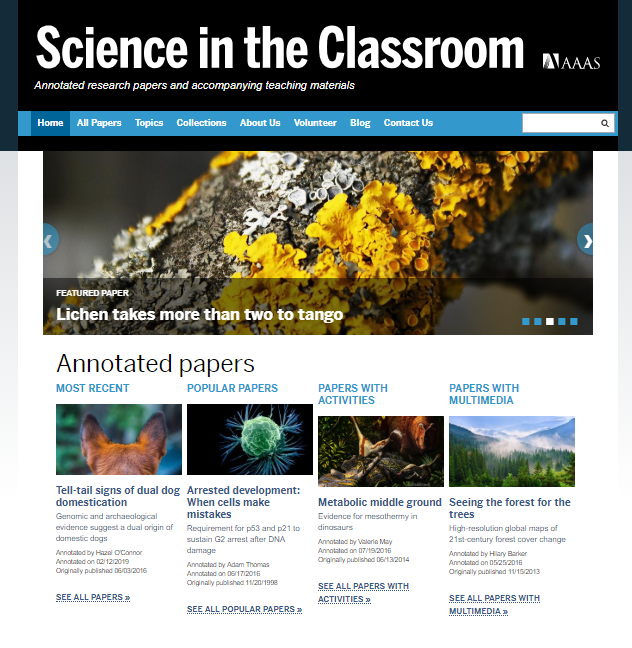 Scavenger Hunt Activity
We’re going to explore the following resource types: 
Data Points
Click and Learns

Use the worksheet to guide you through the resources (15 min)

Discuss your findings with your table (15 min)
Diving into Data Points!
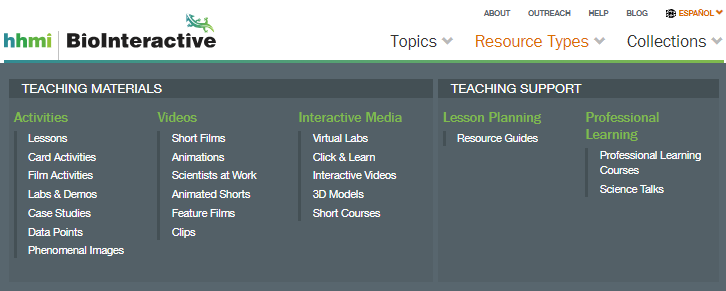 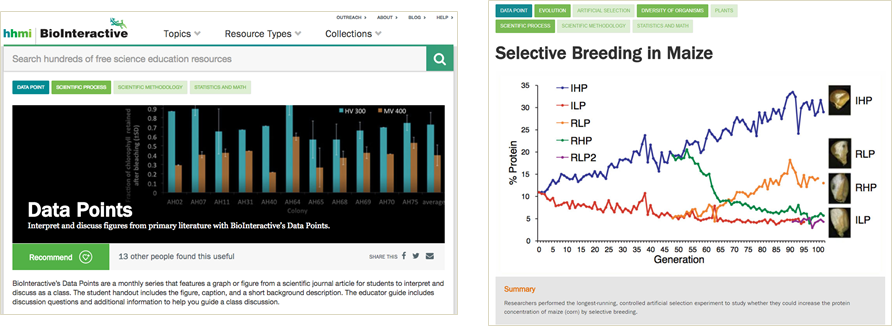 Each Data Point Features:
 Educator Guide
 Student Worksheet
 Link to the full article
 Links to associated Biointeractive Resources
www.hhmi.org/biointeractive/data-points
Let’s Work with a Data Point
Select a data point from your table. 

Choose a Data Point that is different from your immediate neighbors.

Then...
Put on Your:
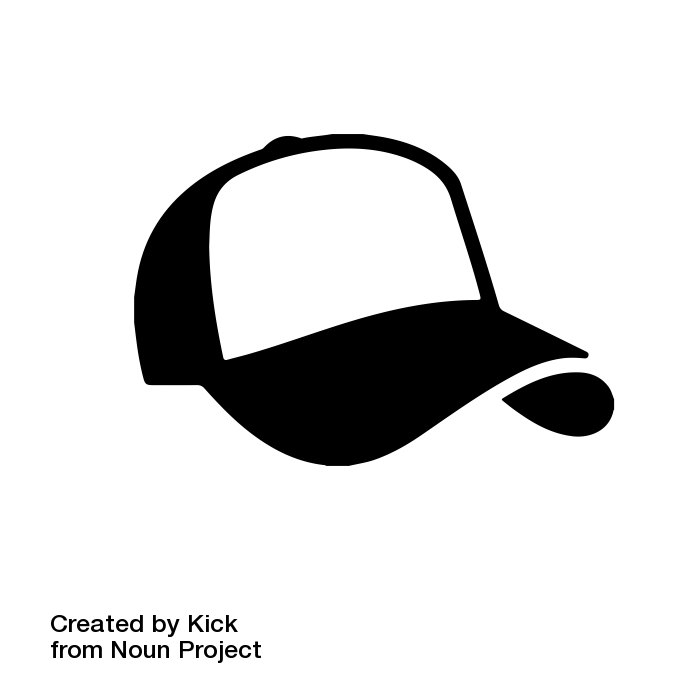 LearnerHat
Hat graphic created by Kick from The Noun Project
I2 Step 1:  What I See
Identify any changes, trends, or differences you see in the figure.

Draw 2-3 arrows and write a “What I see” comment for each arrow.

Be concise in your comments. 

These should be just what you can observe.

Do NOT try to explain the meaning at this point.
I2 Step 2:  What It Means
Interpret the meaning of each “What I see” comment by writing a “What it means” comment.

Include scientific vocabulary and concepts.

Do not try to interpret the whole graph or figure.
I2 Step 3:  Caption the Graph
Start with a topic sentence that describes what the graph or figure shows. 

Then join each “What I see” comment with its “What it means” comment to make a sentence.

Build a coherent paragraph out of your sentences.
Think-Pair-Share
1. Think - What was easy about using I2 with this figure? What was difficult?

2. Pair - Share your summary with an elbow partner. 

3. Share - Offer feedback and ask at least one question with your partner.
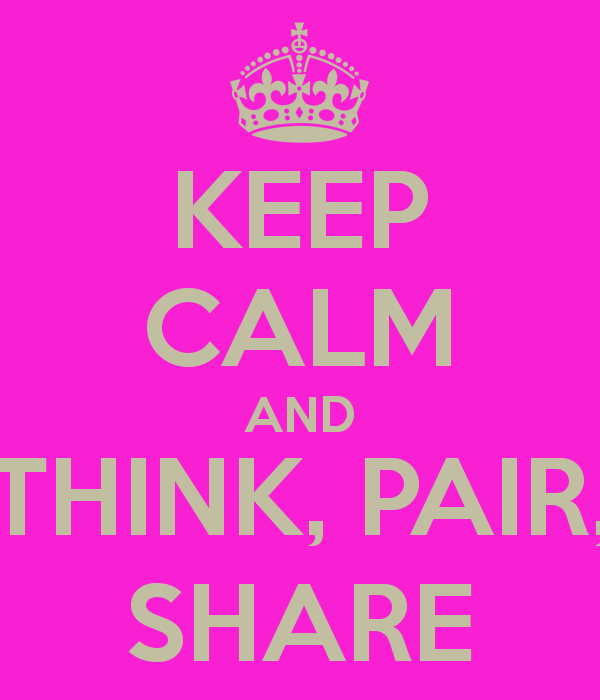 Put on Your:
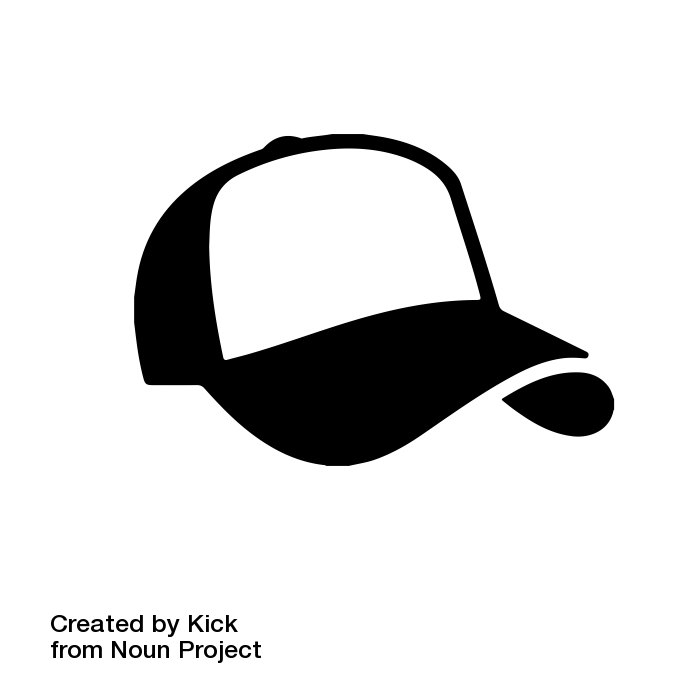 EducatorHat
Hat graphic created by Kick from The Noun Project
Debrief the I2 Strategy
Using the Data Point you selected, debrief the approaches used to develop the explanation and generate a list of barriers that some of your students may have in developing a similar explanation.

Think about the key things you would want your students to get from the figure and how you would want them to be able to talk/write about it. 

Be prepared to share it with an elbow partner.
Make an Assessment Item
Working with a partner:

Determine a learning outcome that could be addressed using this data point.

Develop an assessment item (and mechanism to grade it) that could be used with your students that is based on the data point. 

3.Be prepared to share it with another group.
I2 Example - Finch Beak Size
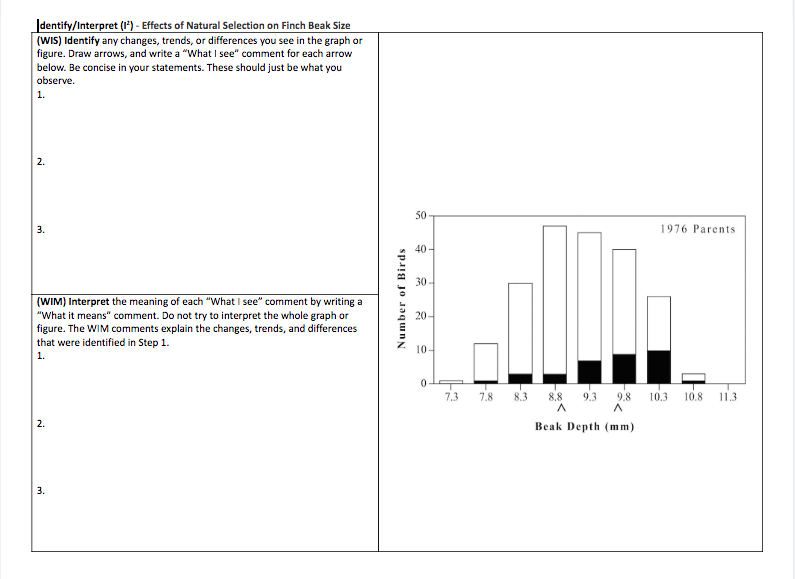 I2 Examples- Chlorophyll
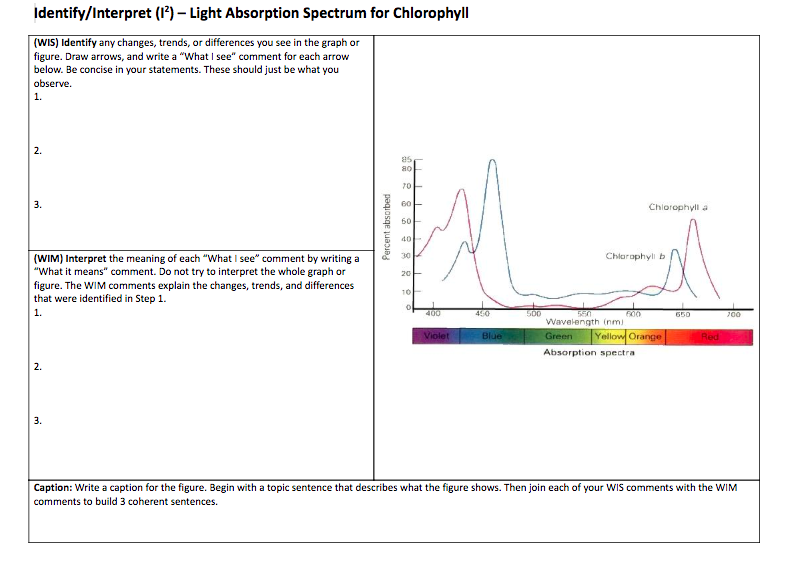 Additional Resources
HHMI Blog post and ABT article by Bob Cooper and Karen Lucci 

The I2 Strategy from BSCS

Educator Resource Guides for Data Points
Scaffolding Quantitative Skills Development
Begin with understanding and interpreting data
Data interpretation from figures → making own data visualizations
Perform summary calculations to reach a biological conclusion
Incorporate statistical analyses

Plan time for skill development in addition to concepts
The activity in a particular resource may not match the skill level of your students or the place you use it in the curriculum
Modifications are encouraged! 
HHMI resources are best when personalized for your classroom
Addresses posted answer key concerns
Scaffolding Quantitative Skills Development
Begin with understanding and interpreting data
Experimental vs. Observational Studies
Independent and Dependent Variables
Can also use terms Predictor (X) and Response (Y)
Are your variables categorical or numeric?
Scaffolding Quantitative Skills Development
Are your variables categorical or numeric?  → Data Types
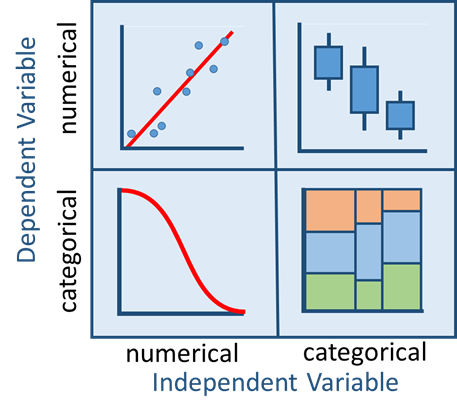 Scaffolding Quantitative Skills Development
Understanding variables and data types helps frame hypotheses
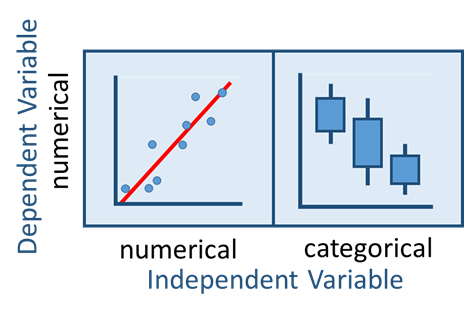 Does X have an effect on Y? Is there a relationship between X and Y?Is there a difference between X1 and X2 for variable Y?
Scaffolding Quantitative Skills Development
Frame hypotheses in multiple ways
Words
Graphically
Mathematically

Example: Comparison of two means
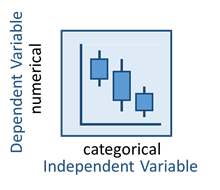 Scaffolding Quantitative Skills Development
Data types determine statistical tests
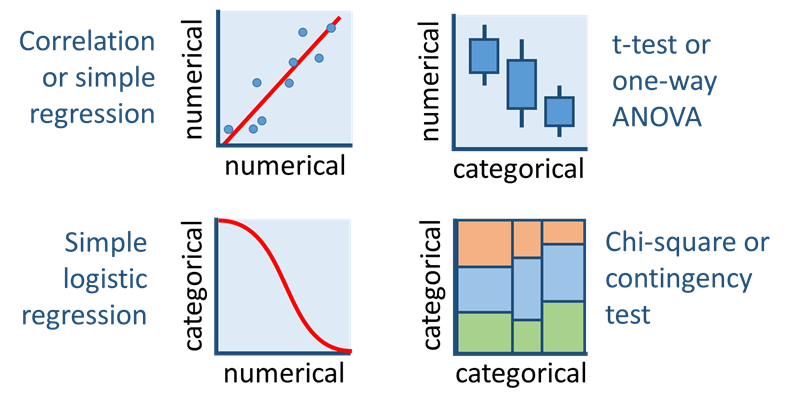 Picking a Platform for Your Learning Goals
Visualize data quickly?
Data points, pre-loaded figures, Google Sheets Explorer 
Build skills in data management and analysis? 
Spreadsheet tutorials in Google Sheets or Excel
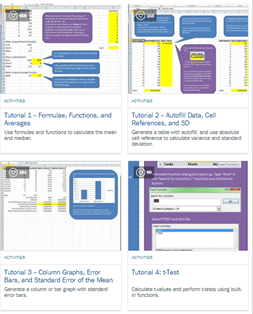 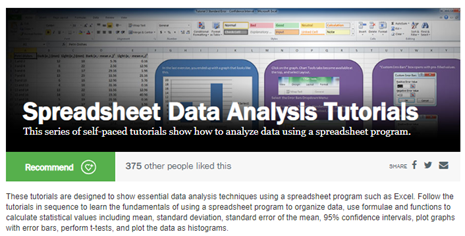 Quick Fix: Change the Data to Fit Your Story
Tutorial 1: Basics and calculate an average
Current features finch beak depth data 
Insert your own to match current topic area
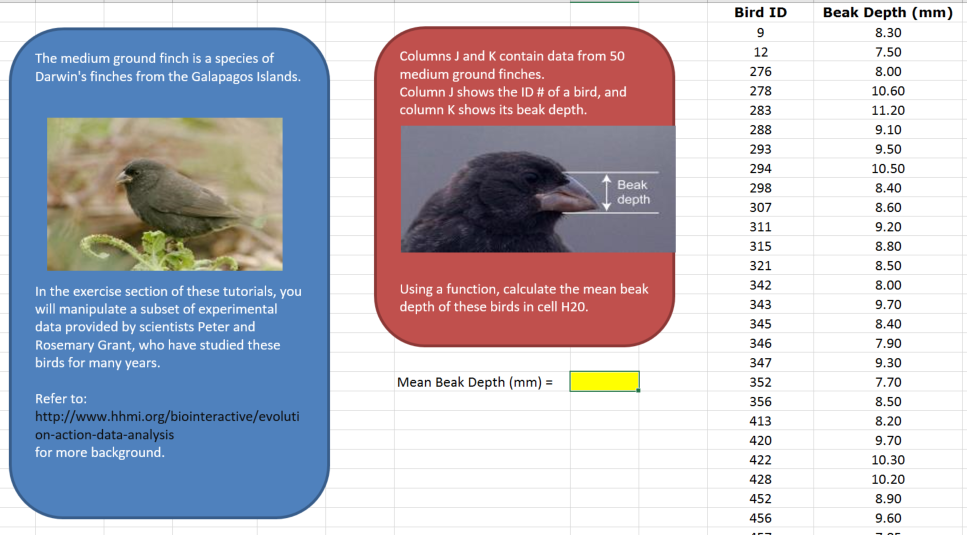 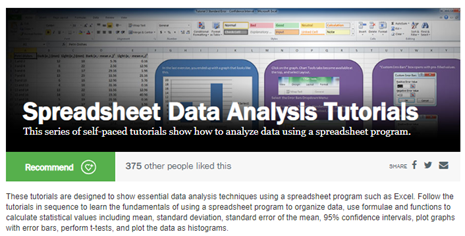 Need Some Inspiration?
Check out how others have modified HHMI resources:
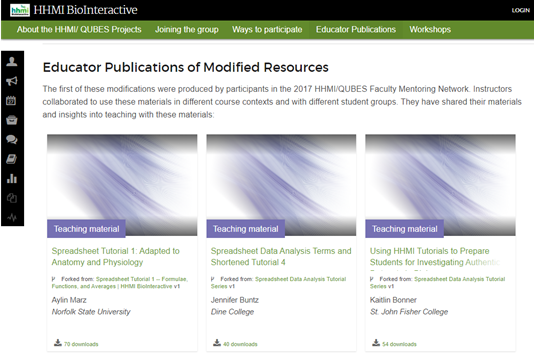 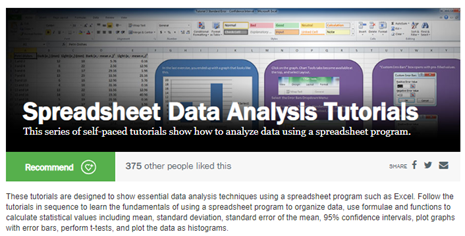 “Unpack” the Resource
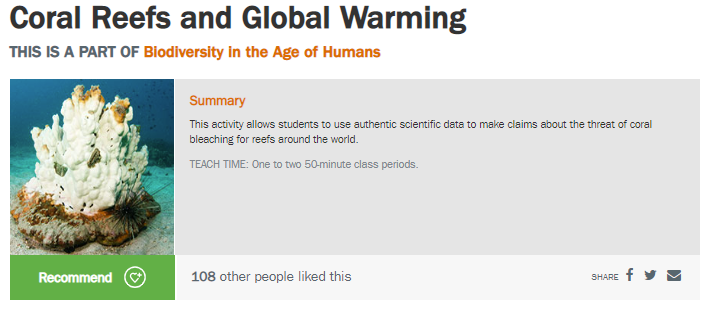 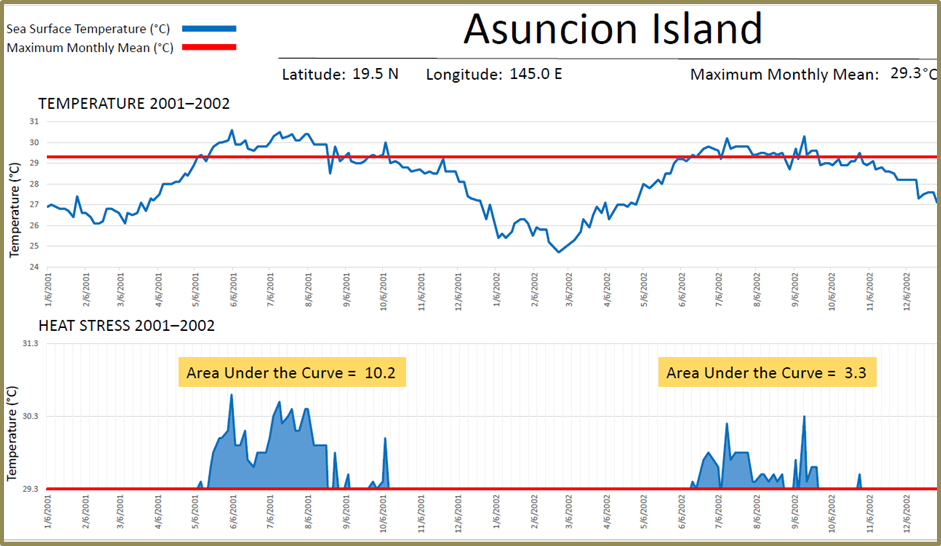 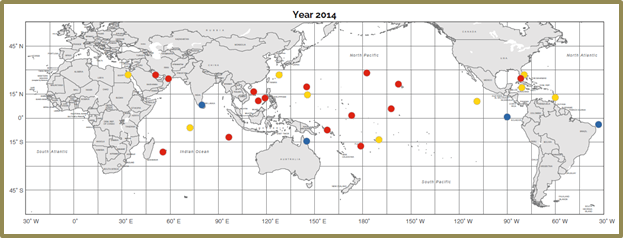 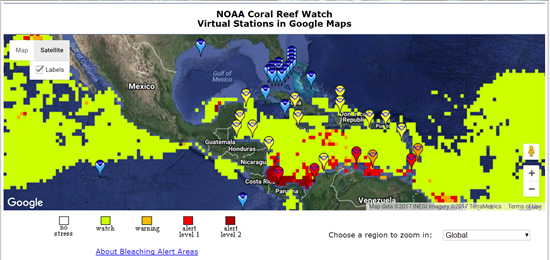 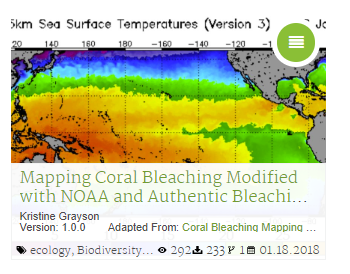 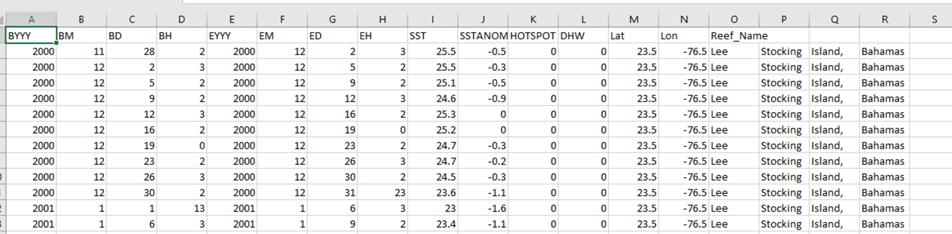 Flip the Script
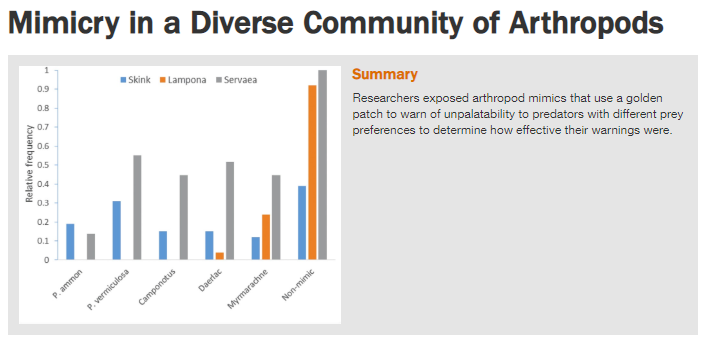 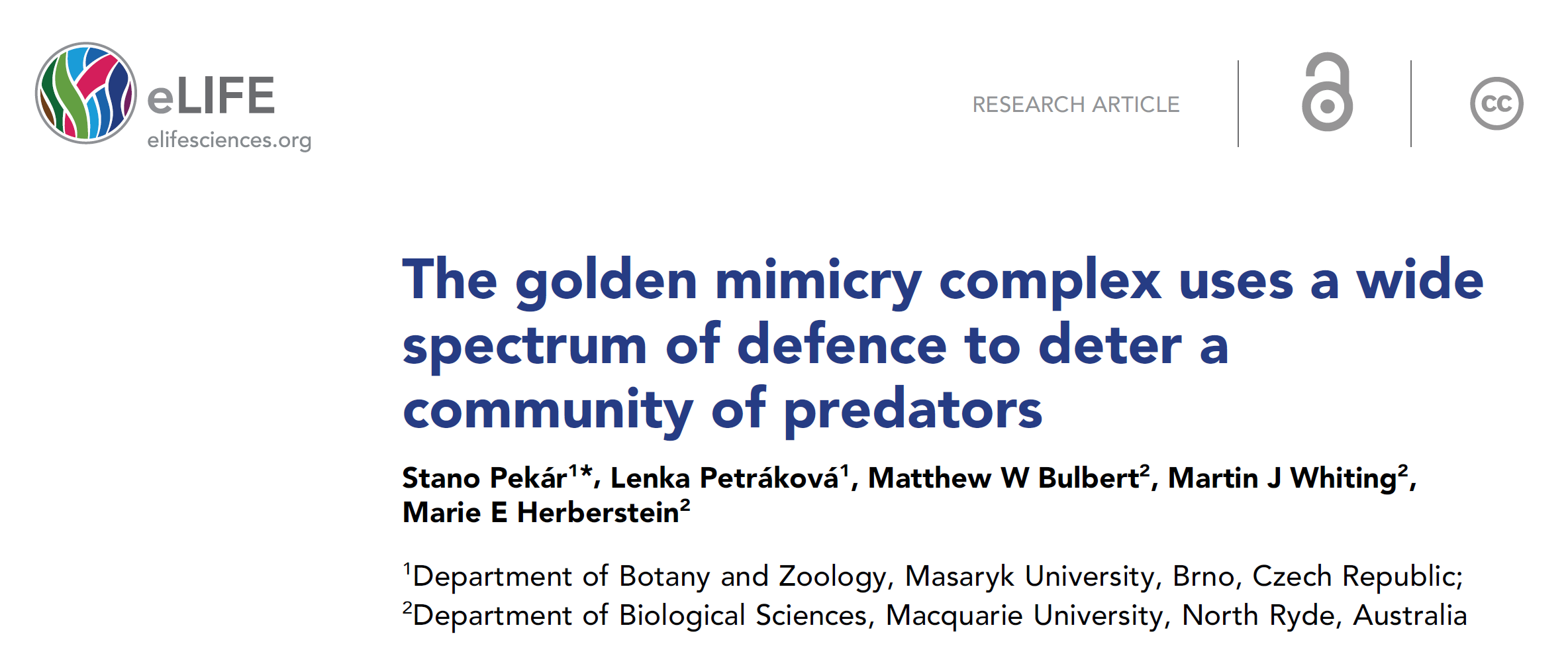 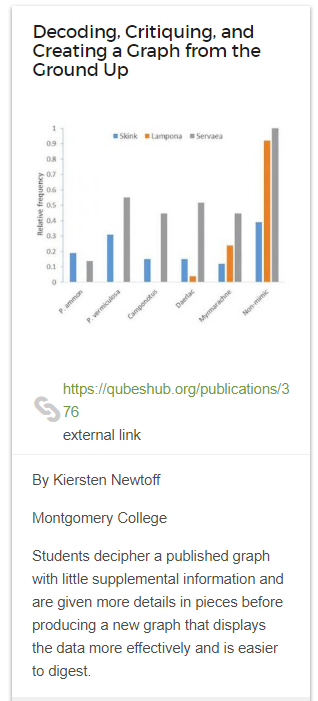 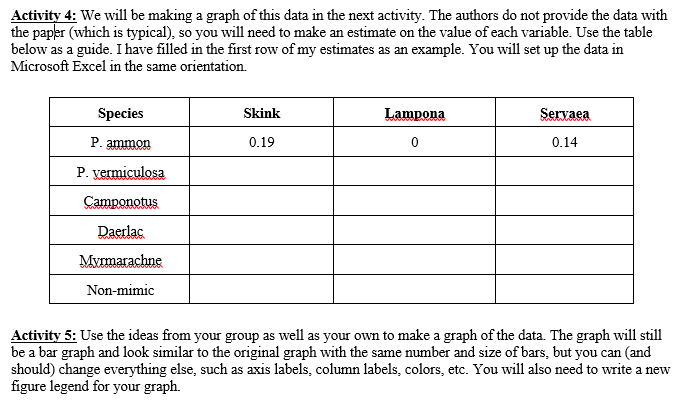 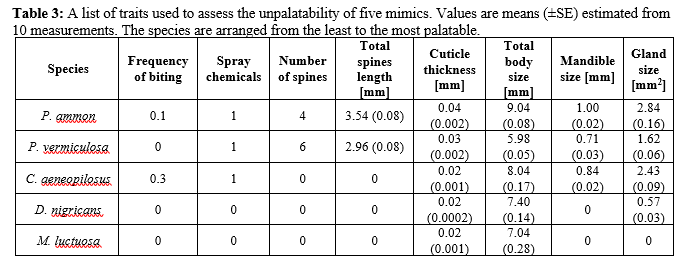 Use the Story to Teach the Skill
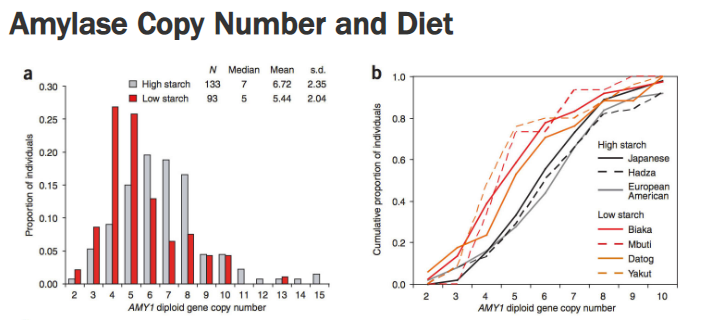 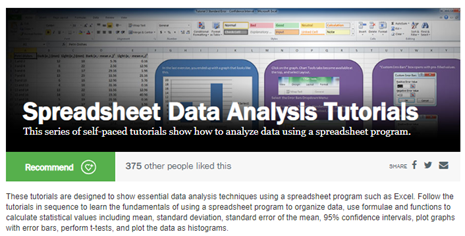 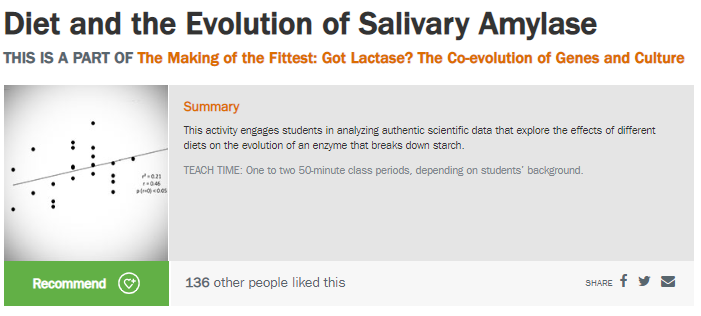 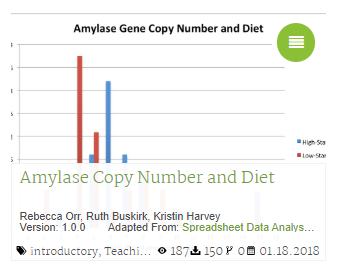 Think of HHMI BioInteractive as Your Story Library
Deconstruct and scaffold to your learning outcomes and technology

Use the references to locate original sources

Bring in the data!
Recognize data types
Identify components of a figure or have students recreate them 
Perform summary calculations
How We Should Approach the Design of Biology Curricula
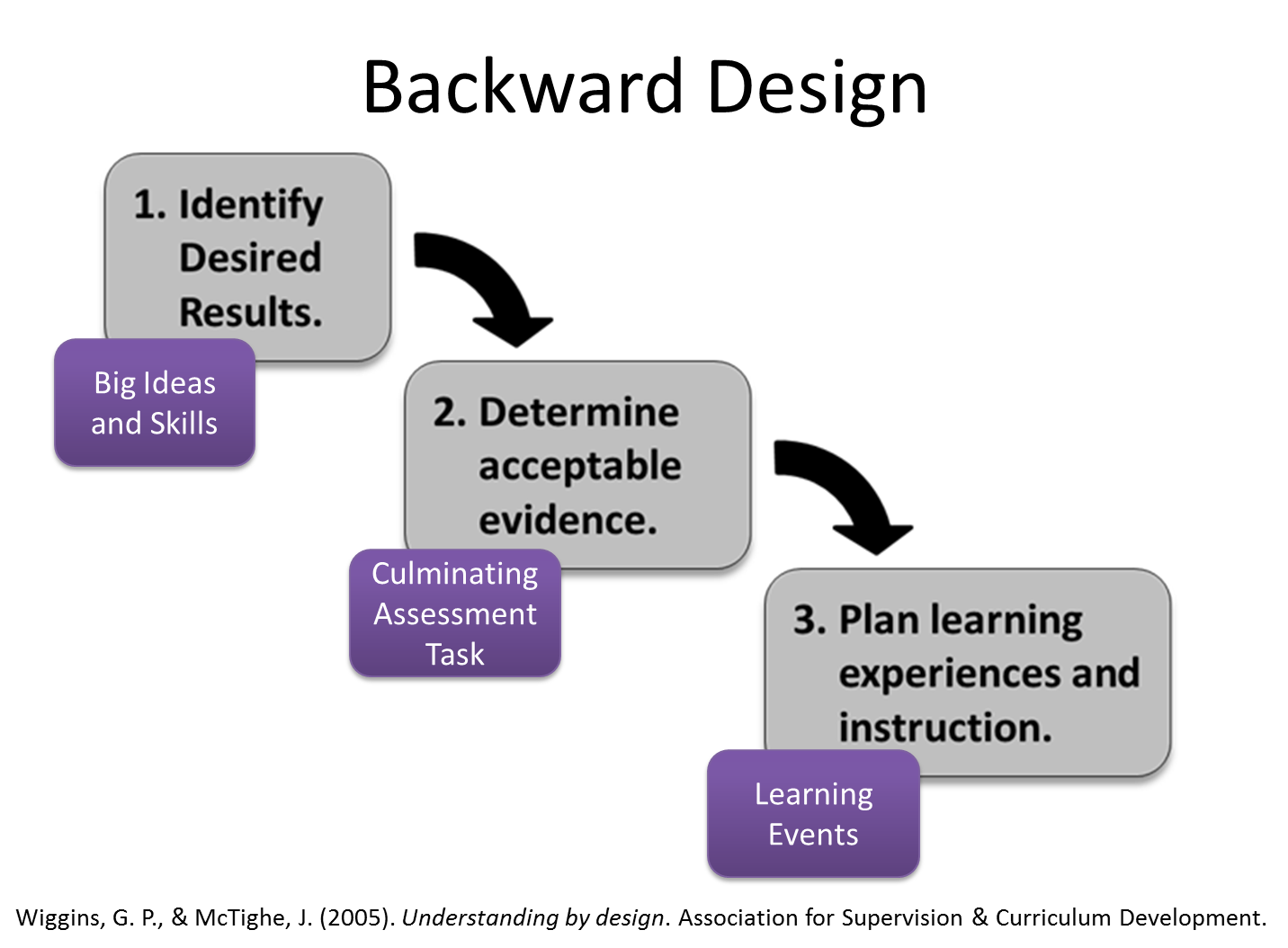 Semi-Backwards Design
Begin with the end in mind…
What content do you want students to learn and understand?
What skills do you want your students to be able to do or demonstrate?
What will the assessments look like? 

Then…
What activities/learning experiences will help your students achieve those goals?
Lesson Plan Template
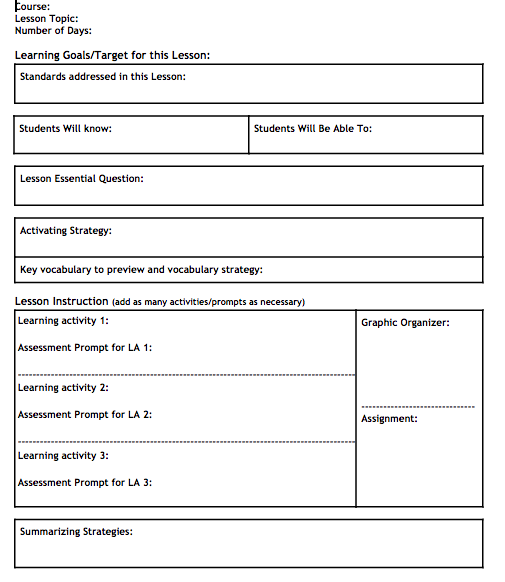 Feel free to tweak and modify as you go along.

This a lesson plan, not a unit plan. Think of 2-3 learning objectives to include. 

A lesson is typically 3-5 days long.
Lesson Plan Template
Standards should be based on AP, NCSCOS, or similar.  

Learning/Skills Goals 

LEQ: Overarching, open-ended, enduring question

Activating Strategy: engagement, anticipatory set, pre-assessment
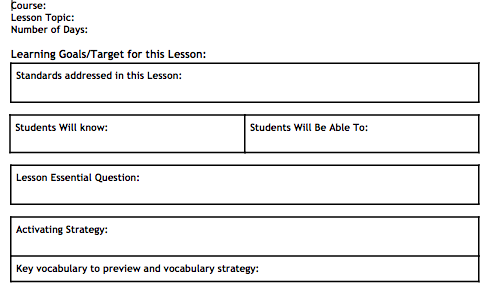 Lesson Plan Template
Here is where you fill out the learning activities and assessment strategies.

Graphic Orgs can be Venns, T-charts, concept maps, etc.

Not all activities are assessments!

Summarizing strategies are reflections on learning. (3-2-1’s, etc.)
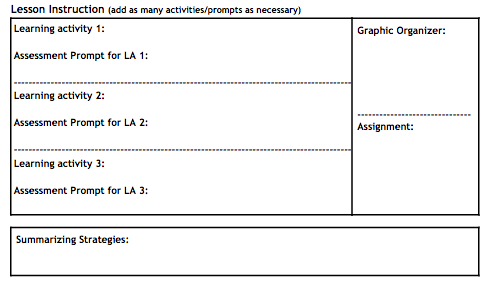 Lesson Plan Work Time
In what lesson/content area do you need some support?
Develop some LEQ’s, activating strategies

Which HHMI BioInteractive Resources will be useful for your students?
How can you integrate and/or modify them?

Let’s take the next 30-40 minutes for planning time.

We will share out as a group at the end.
Time to Reflect
Find your piece of paper from this morning.

Did you achieve your goal?

What will you take away from this workshop?